Overview of theChristian Worldview
Worldviews Slideshow 5
Christianity: Origins
[Speaker Notes: Go to this website to view the picture Mr. Meyers had here about How Christianity Started:  https://credohouse.org/blog/christianity-the-worlds-most-falsifiable-religion/]
Christianity: Origins
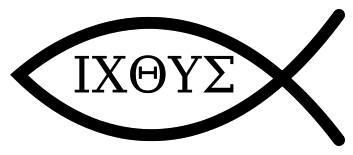 Jesus Christ is the founder of the Christian worldview
Jesus presented himself as the fulfillment of the promise given to Adam and Eve of a Redeemer for the world and as the fulfillment of the promise given to Abraham and the Hebrew nation of a Messiah
Jesus doesn’t claim to start something entirely new; in fact, he says that is just continuing to  do what God started to do in the very beginning: create a world where people can live in perfect harmony with their Creator
Jesus’ ministry and teachings were continued by his twelve disciples and has spread throughout the world in a chain reaction
The Holy Bible is the record of what Jesus taught; it is the authoritative source for what Christians believe
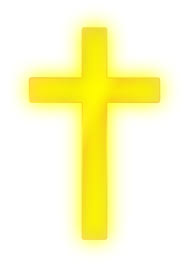 Christianity: Beliefs
The world and everything in it was created by a triune God for His glory; Jehovah God is the legitimate owner and authority of all
Humans have marred the creation and alienated themselves from God by choosing to distrust God and follow their own way
God became man in Jesus Christ and died and rose again in order to pay the price for man’s sins and restore people into an open relationship with their Creator
The church is the community of those who have been restored to God and who are working to both bring people to Christ and make them into little christs
After death, all men will face God and give account for how they responded to the truth which they had been given
Christianity: Practices
Repentance: “Father, forgive me.  I have taken my own way and have sinned, but now I acknowledge You, God, as my true Father and authority.  I renounce my own way and surrender myself in humility and trust to You.  I will obey you and serve you the rest of my life. “
Faith:  Realizing that God does not accept me because I am a good person but He accepts me because of what Jesus has done 
Discipleship:  Daily way of life that seeks to imitate Jesus in every way
Missions:  Trying to be Christ’s hands and feet in the world, bringing His love to all people, both spiritually and materially